Как сделать 
аппликацию 
«осеннее дерево»
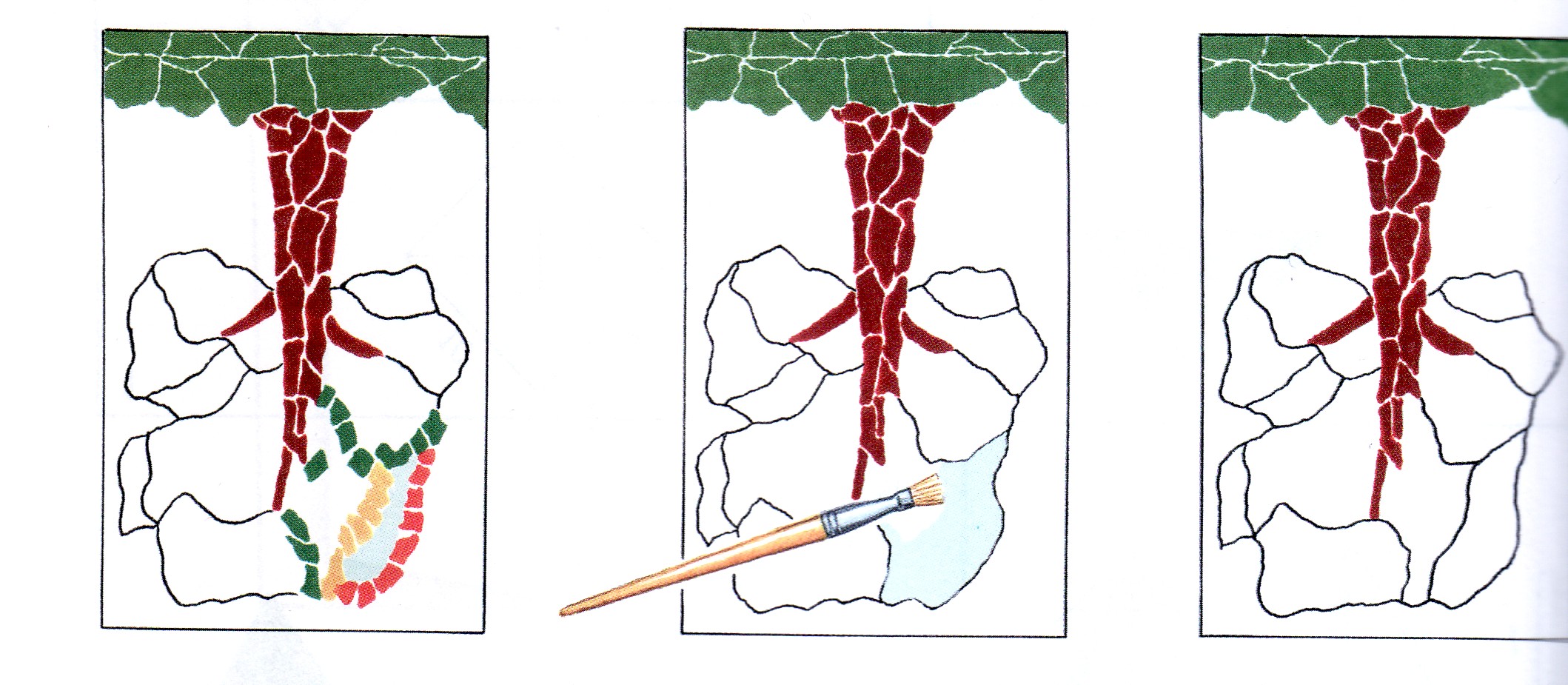 1
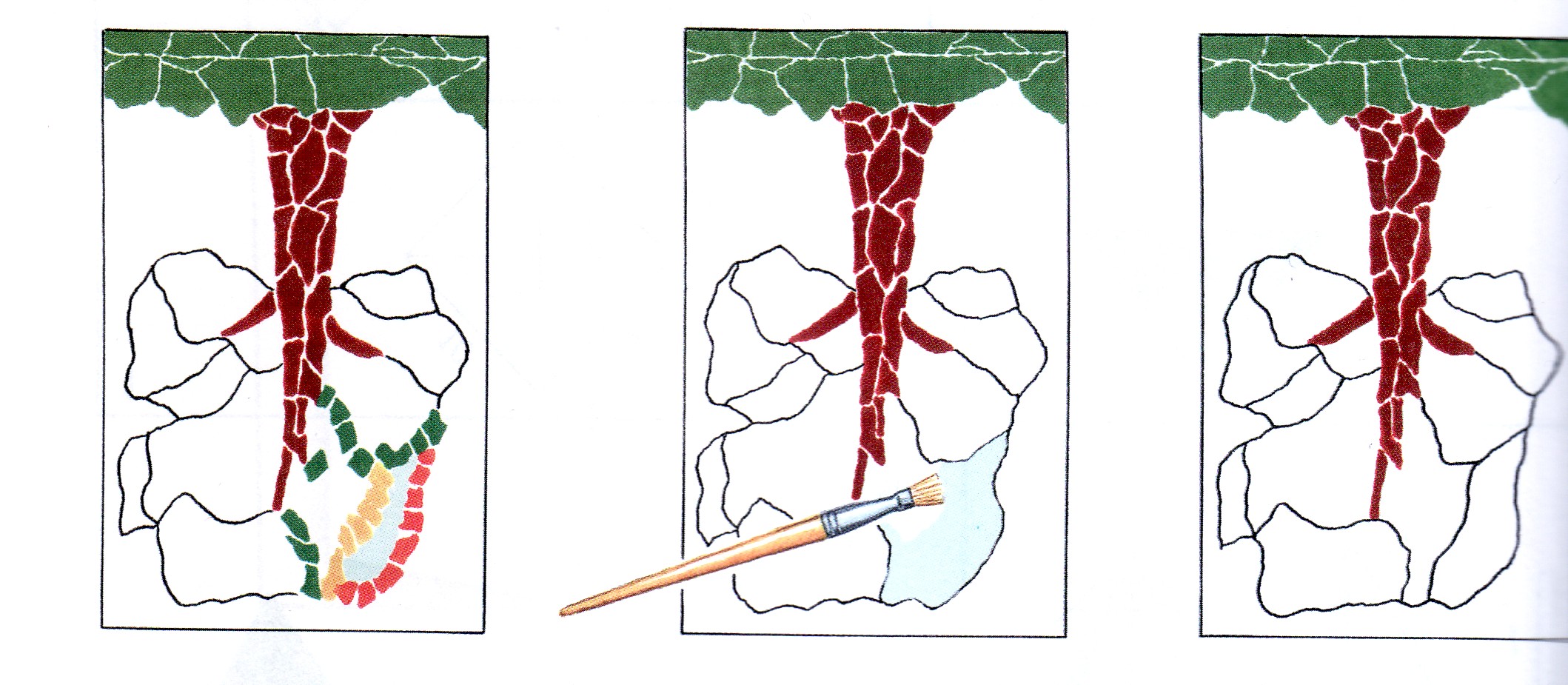 2
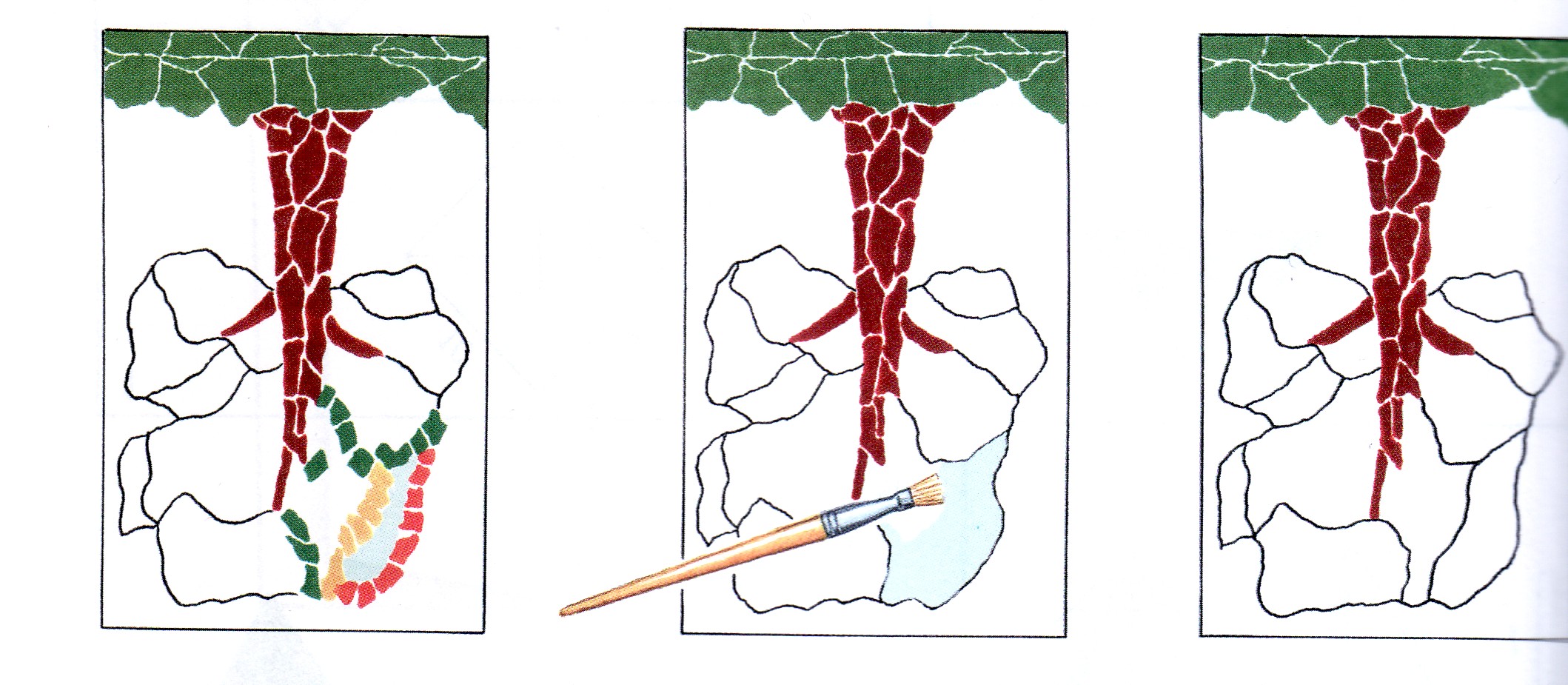 3
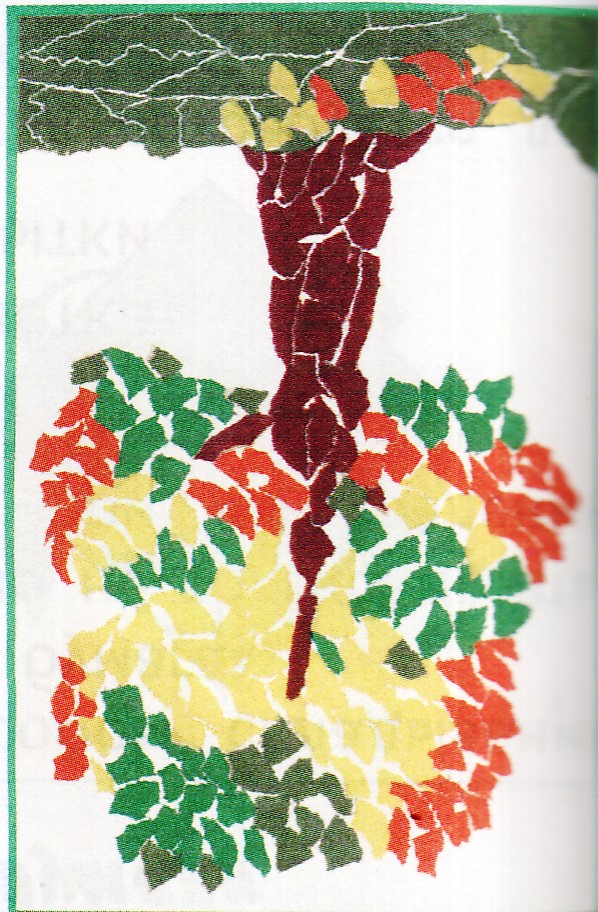 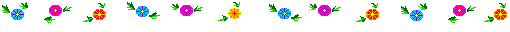 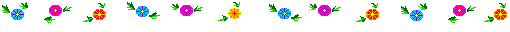 МОЛОДЦЫ !
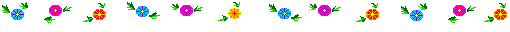 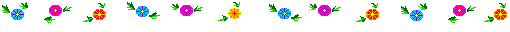 В презентации использованы картинки из книги Л.А. Кузнецова. Технология: Ручной труд: 1 класс: Учебник для специальных (коррекционных) образов. учрежд. VIII вида. 3-е изд. – СПб.: филиал изд-ва «Просвещение», 2011.